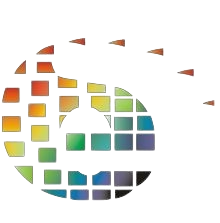 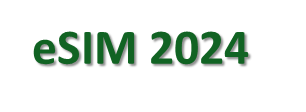 Paper ID and Session No.

Presentation Title Presenter’s Name and Affiliation
( Name of supervisor)